Name najeeb ullahID 15779
Class bs DT
SECTION B
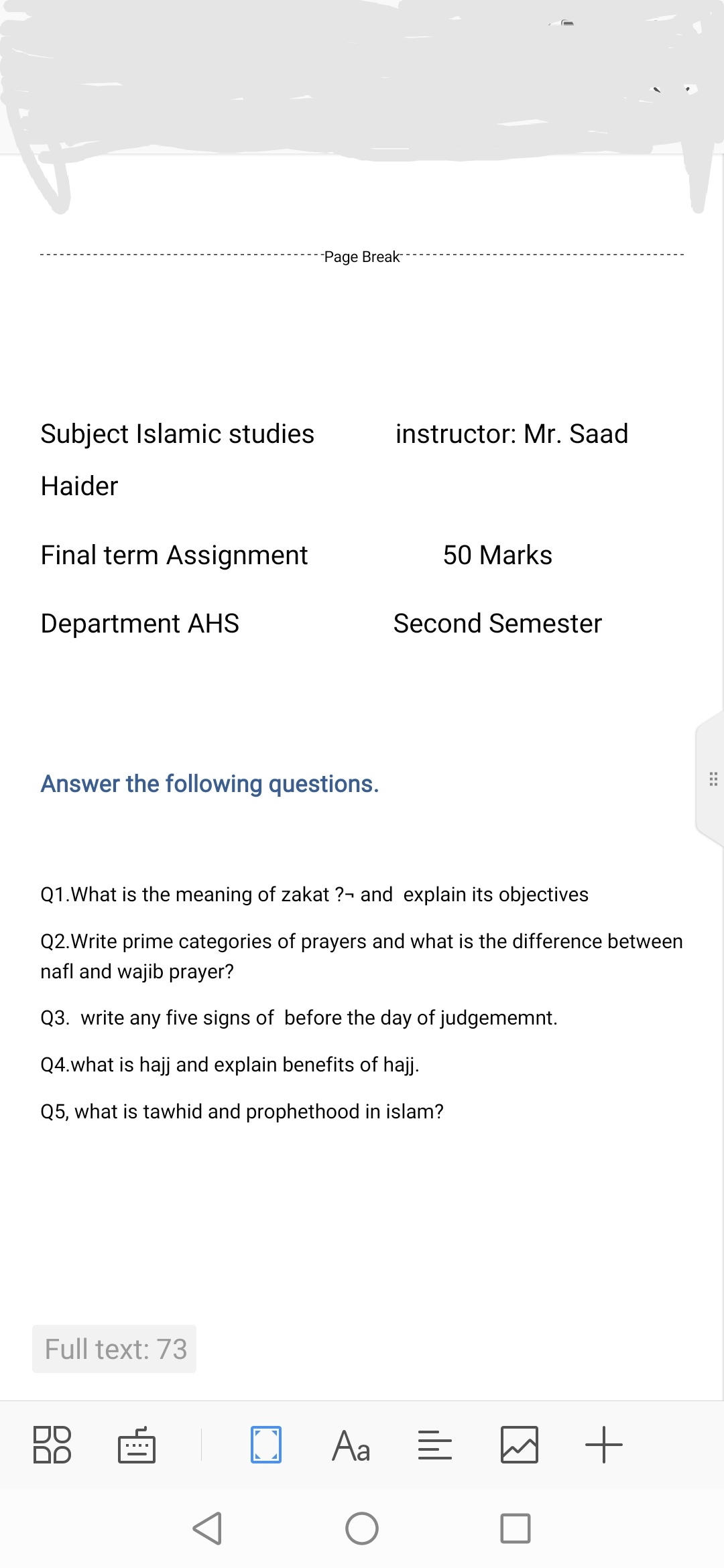 Questions no 1
What is the meaning of zakat?and explain it's objective?
  Answer
The meaning of zakat is to clean